ДЕКАРТОВАЯ СИСТЕМА КООРДИНАТ
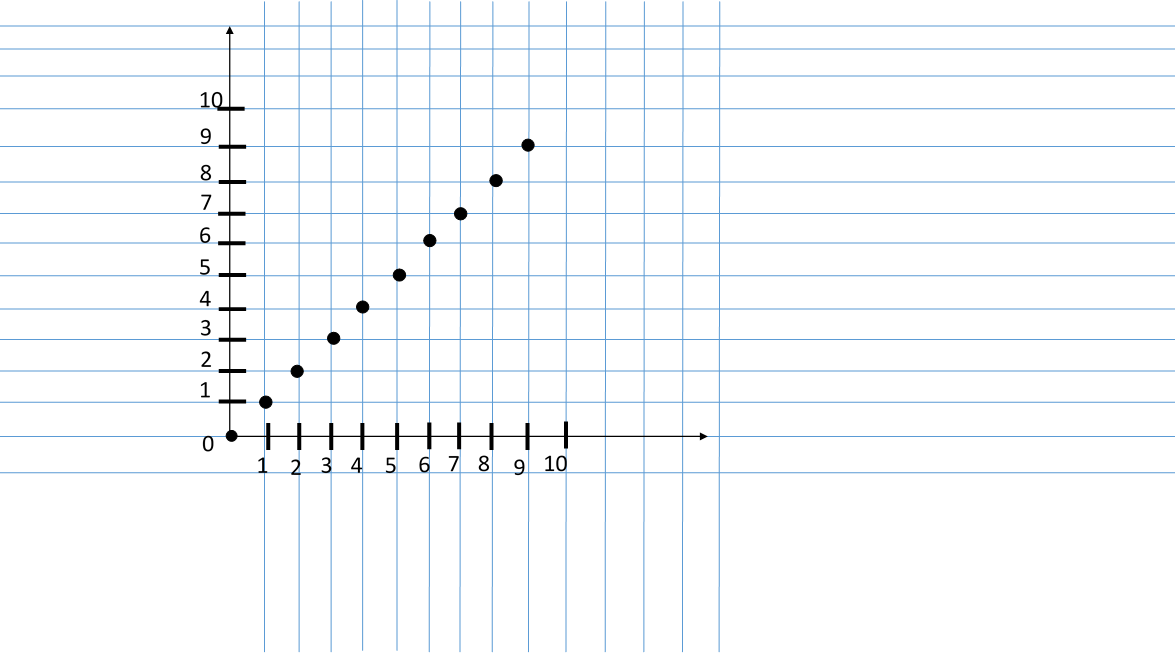 10
9
е
8
и
7
н
6
а
5
т
4
и
3
ч
2
ы
1
в
0
8
10
7
6
1
3
4
5
2
9